postari
erizain
zerbitzari
suhiltzaile
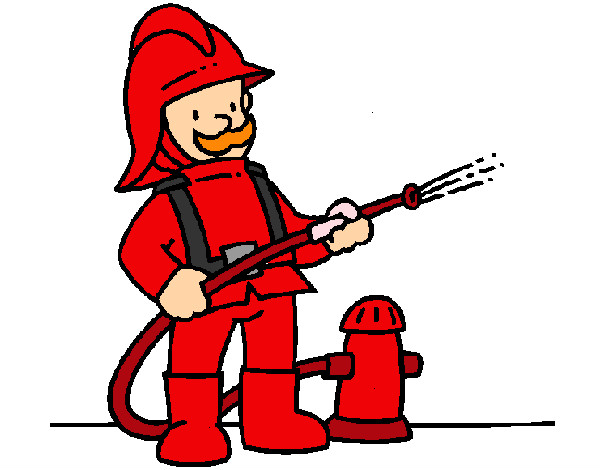 ile-apaintzaile
musikari
diseinatzaile
sukaldari
iturgin
argazkilari
abokatu
ingeniari
lorezain
idazkari
mediku/sendagile
psikologo
kazetari
udaltzain